Warnow City Rostock
MICRO SCALE GROUP
Problems:




	River is not present in the perception of citizens

	Lack of physical connections between the inner city and old port 	areas

	Vast,  open & boring spaces discouraging potential vistors
Answers






Proposals: 


Inner city Rostock and Warnow city (through developing the structure of the inner city to the water)   two potentials that will stimulate the flow of people 

The road under the ground in a tunnel (or other cheaper but weaker solutions for diminishing the role of the road)

Mixed use developements   

Interplays with water – city open to the water 

Hanseatic city: most important streets go to the river 

Atractive programs for activating waterfront areas

Enhancing industrial heritage 

Innovation and culture for branding the city
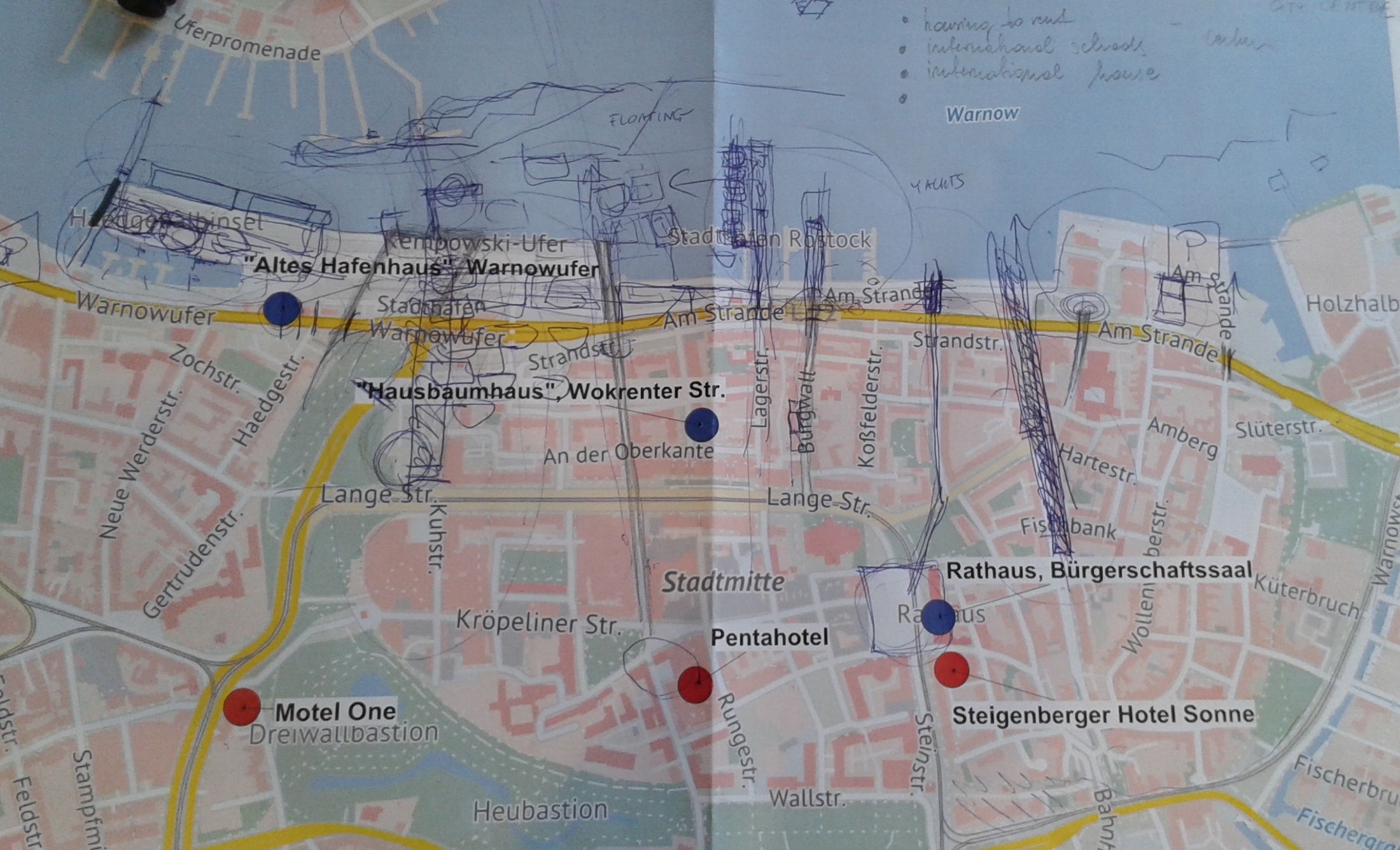 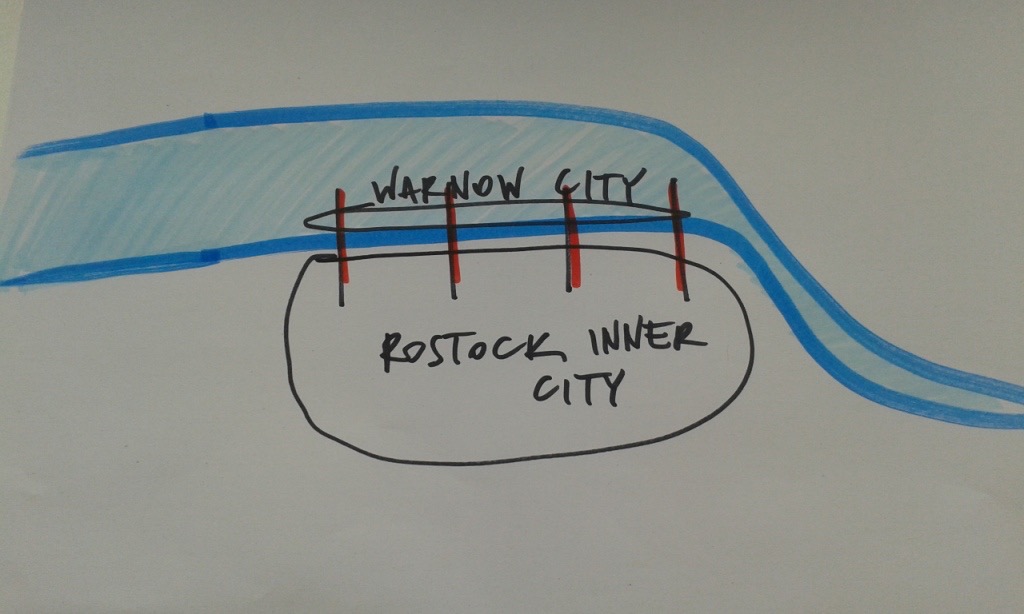 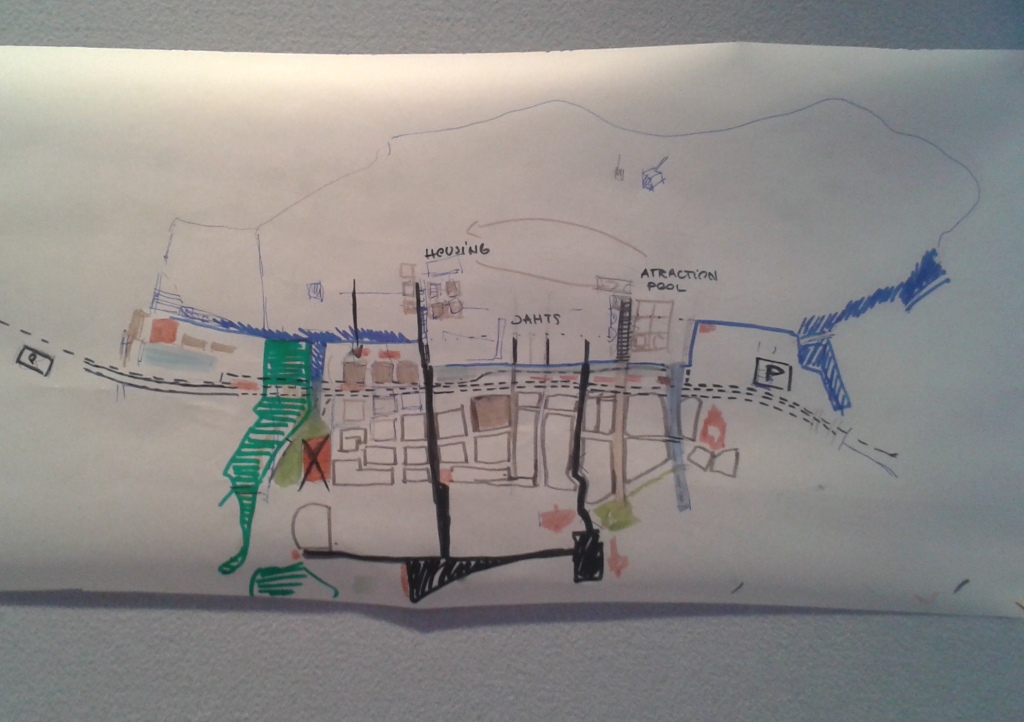 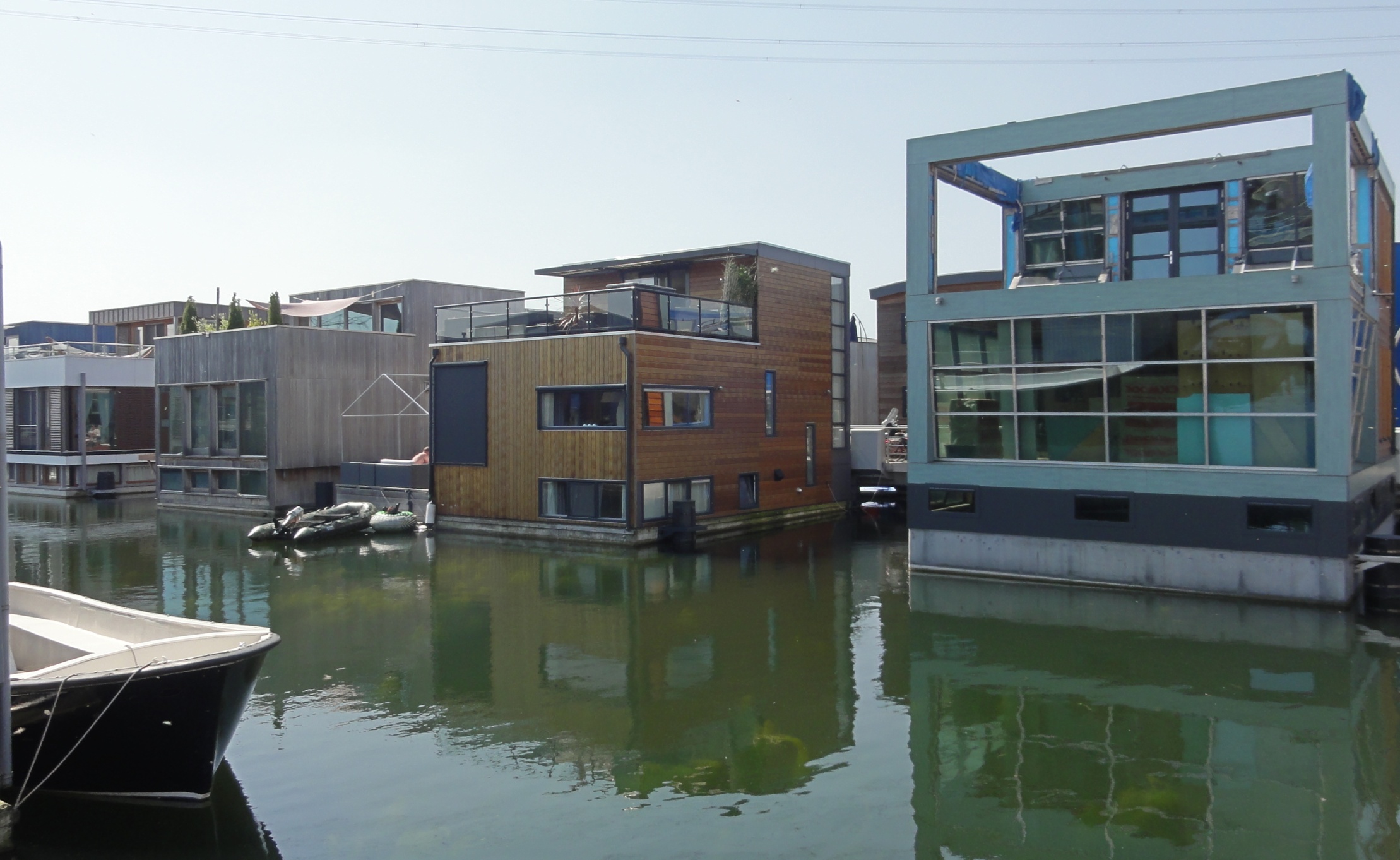 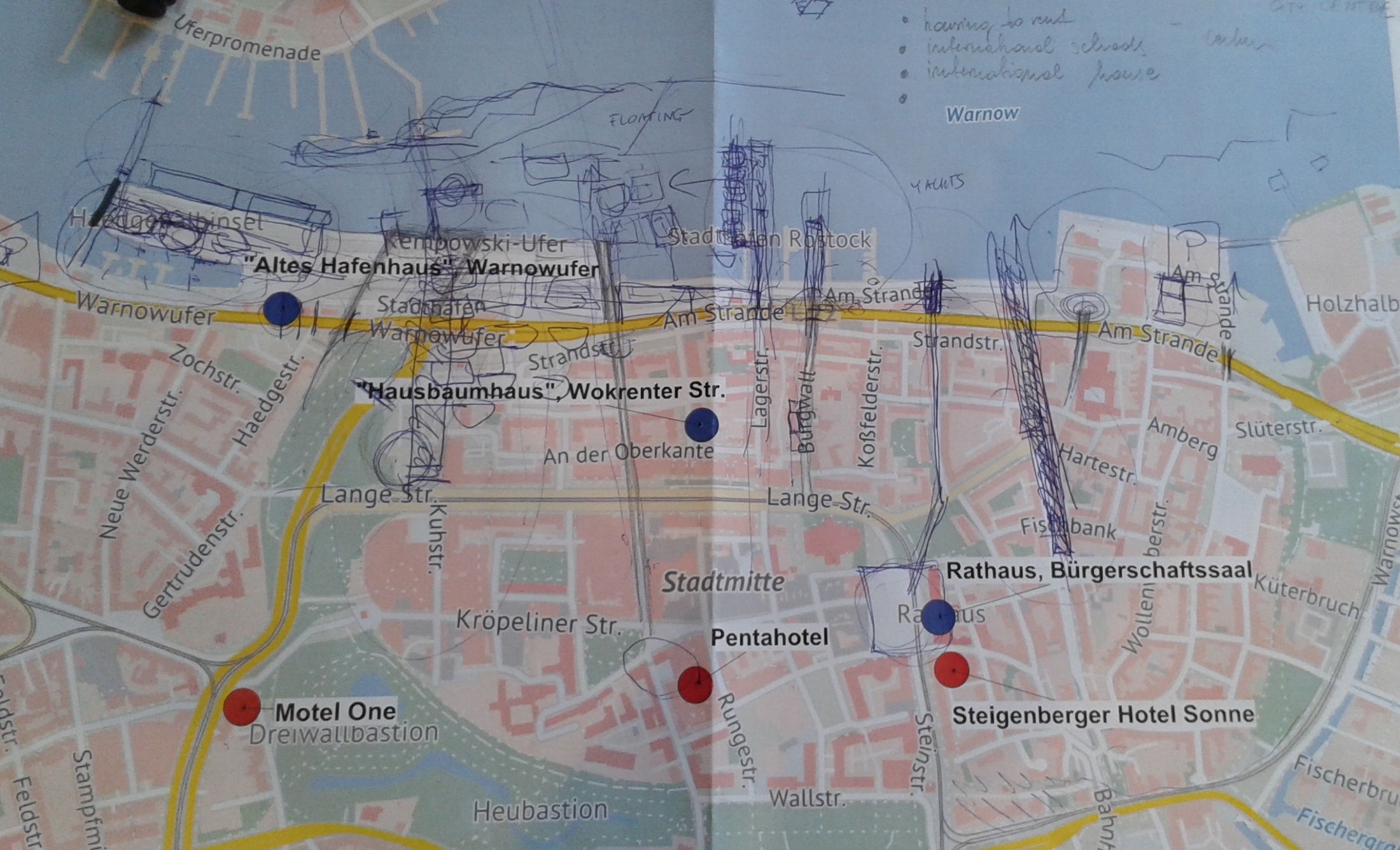 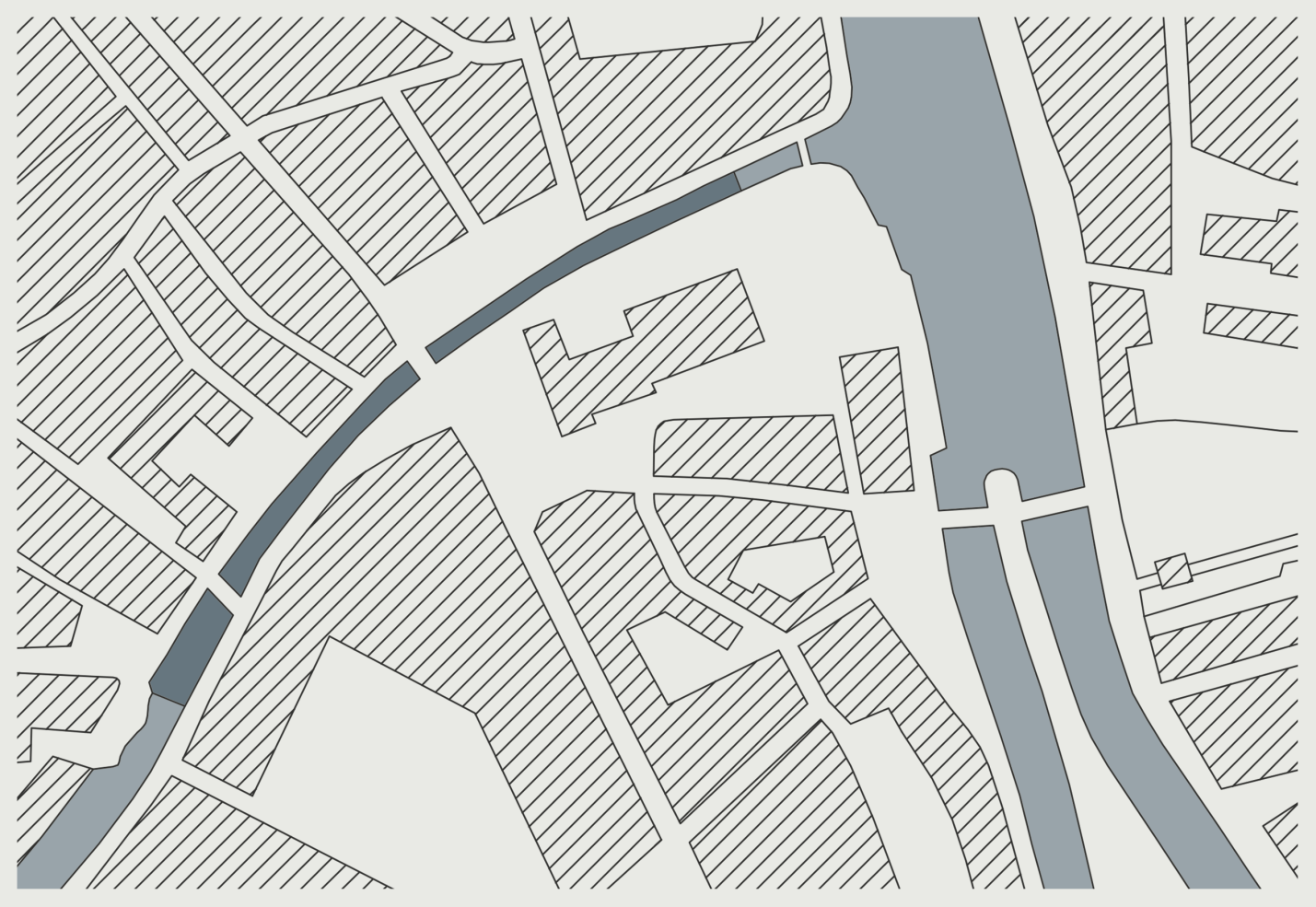 „”Water in Historic City Centres” – Interreg Program
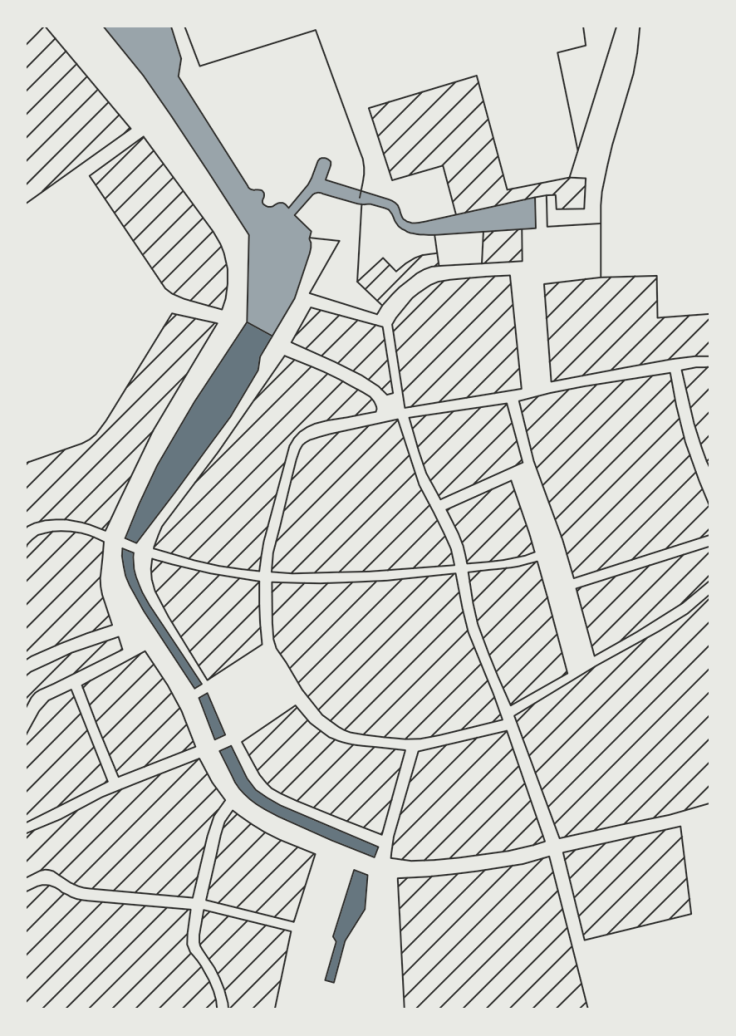 „When the water flow, then the life will flow too”
Reconstruction of old canals in Breda and Ghent
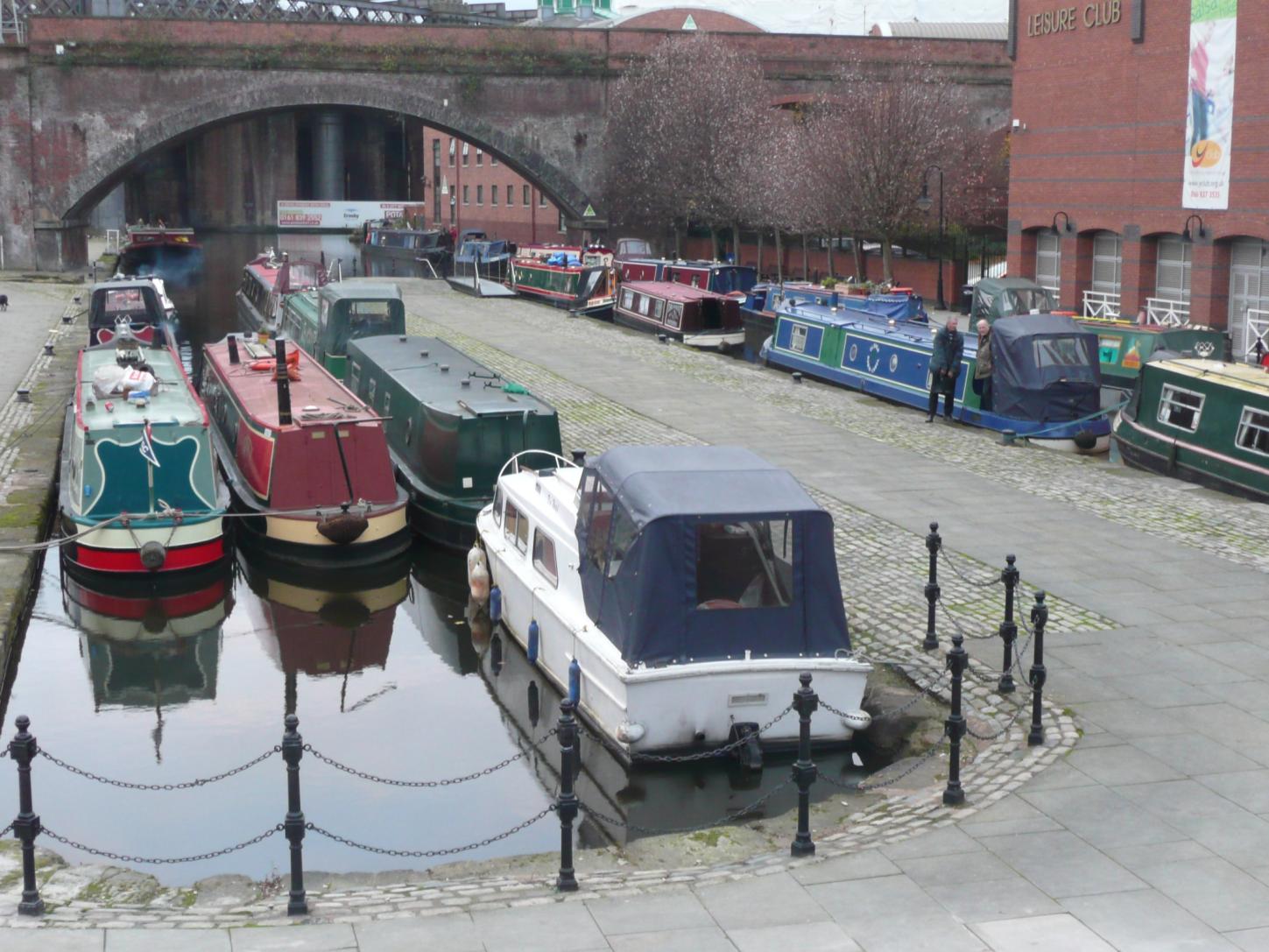 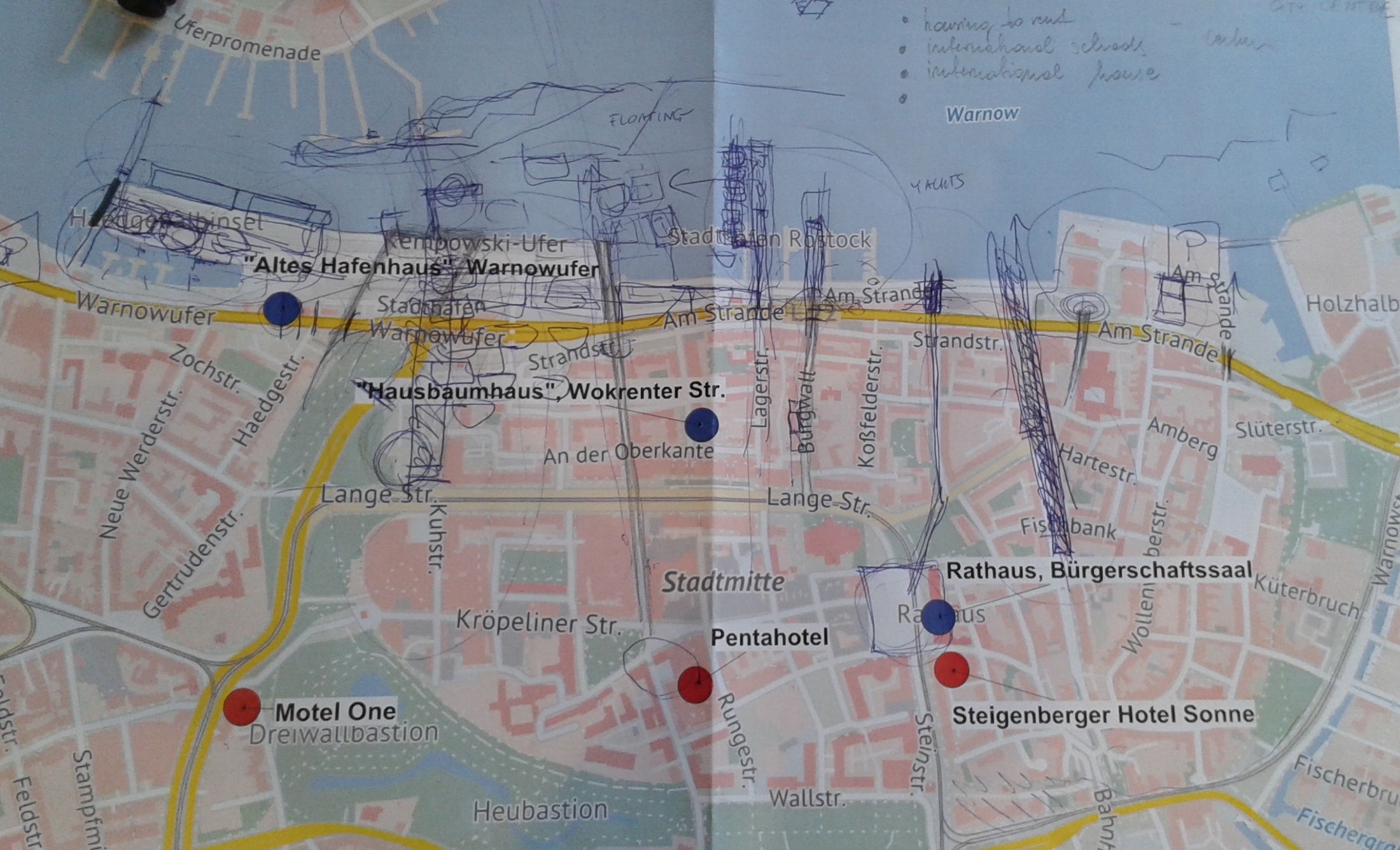 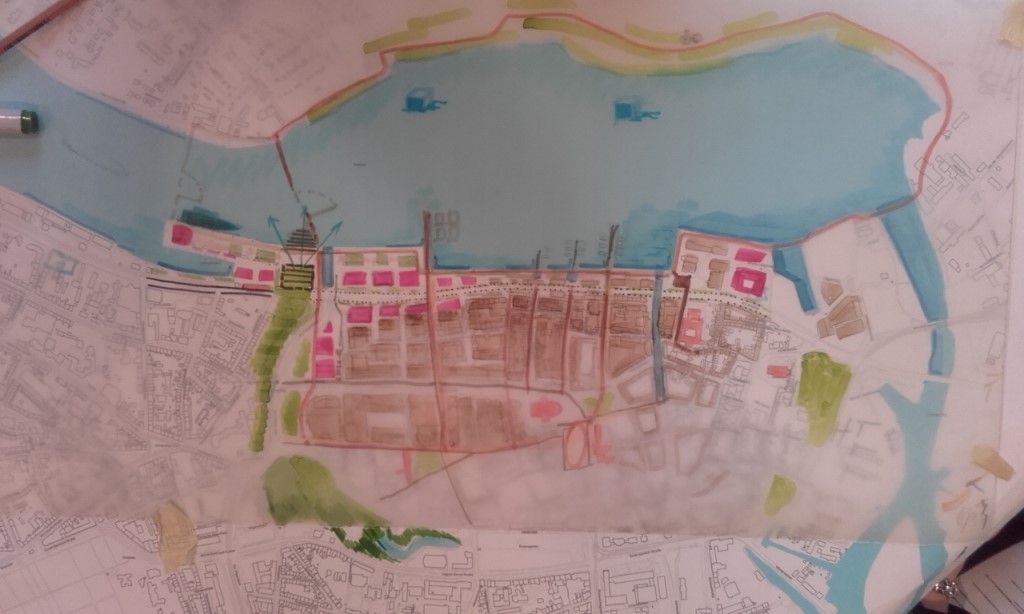 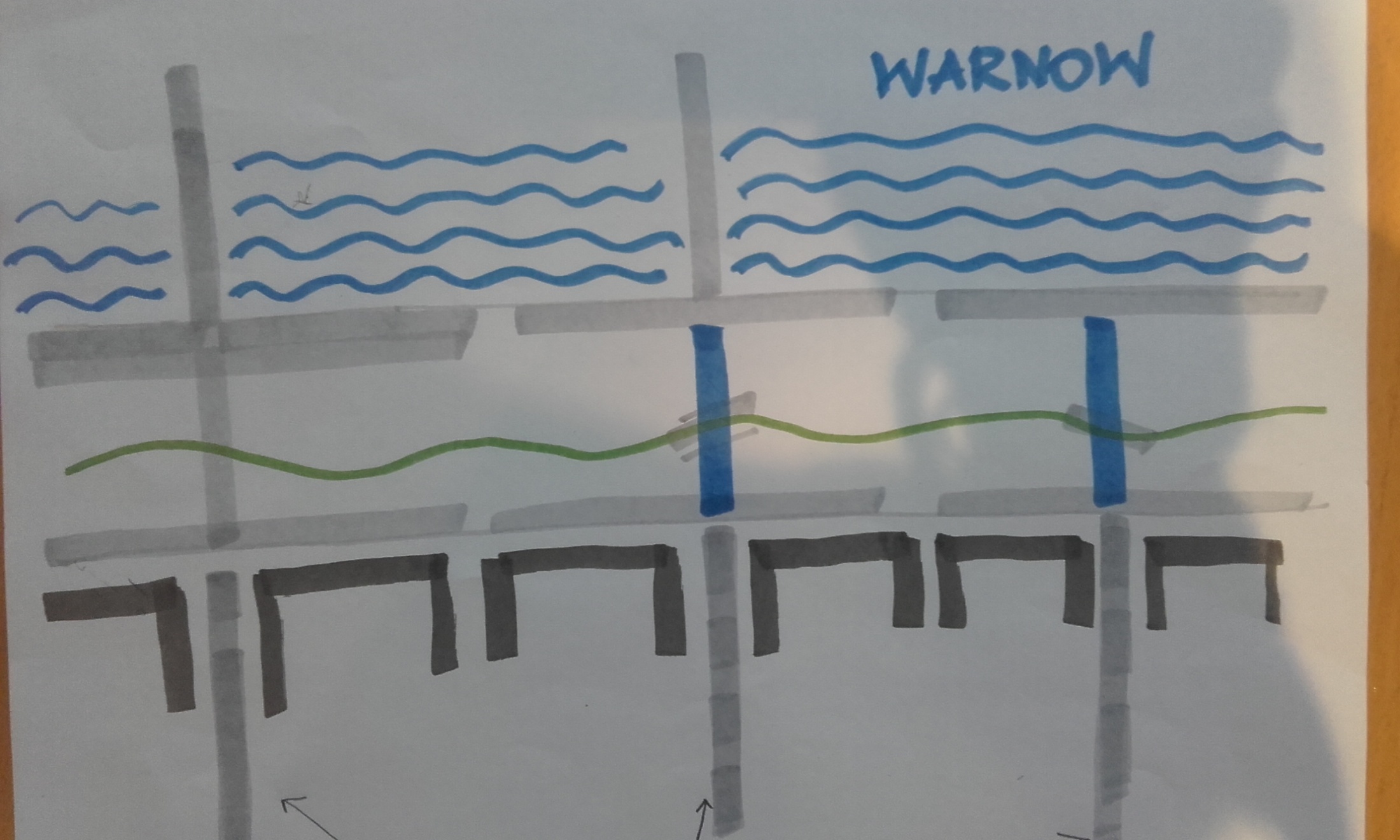 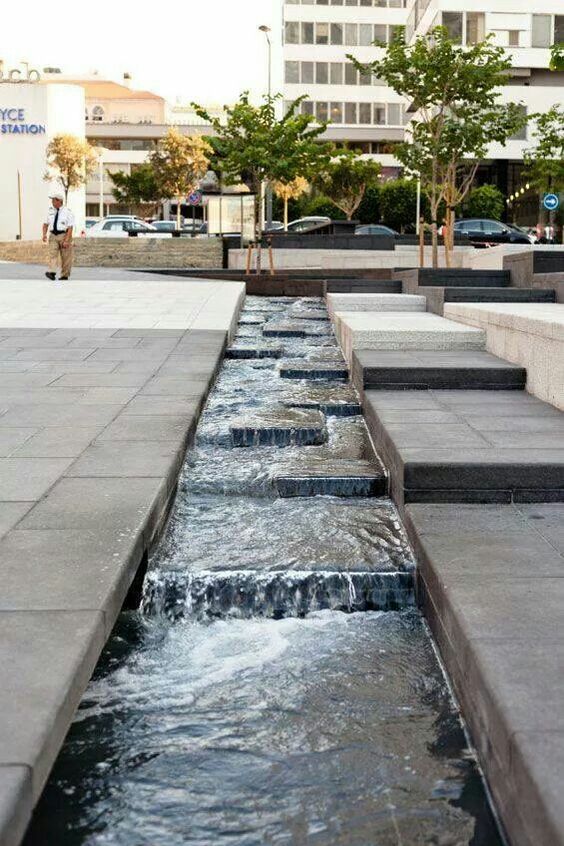 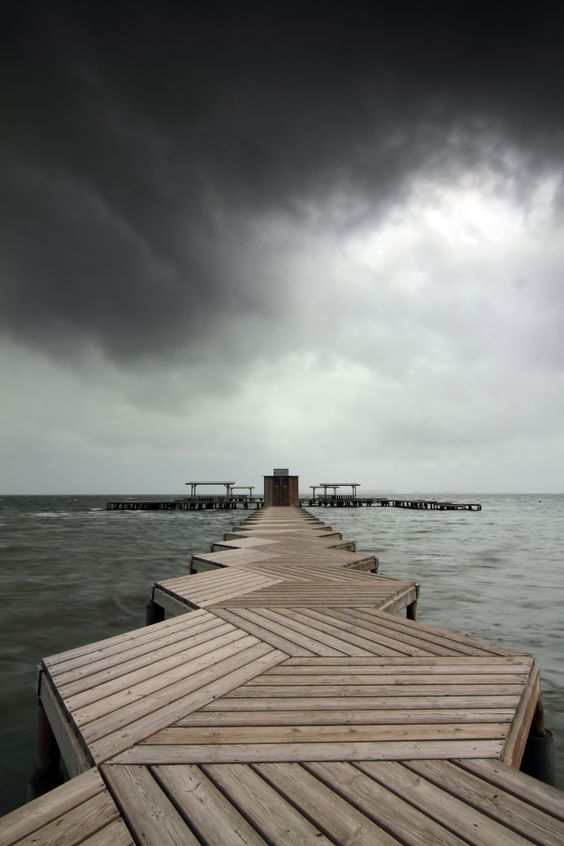 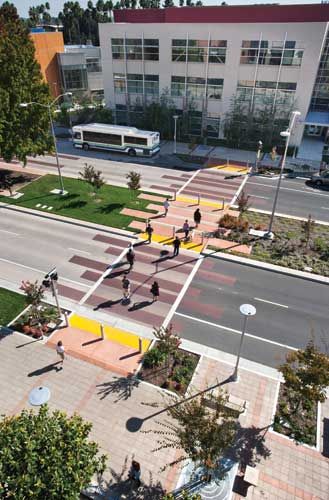 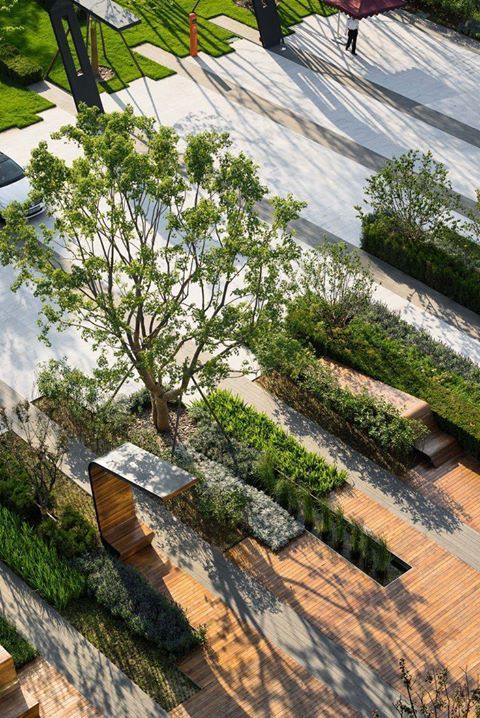 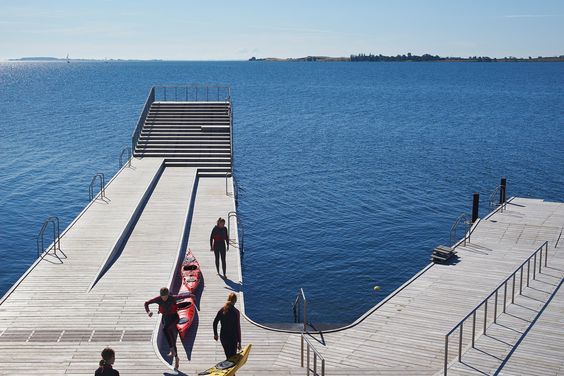 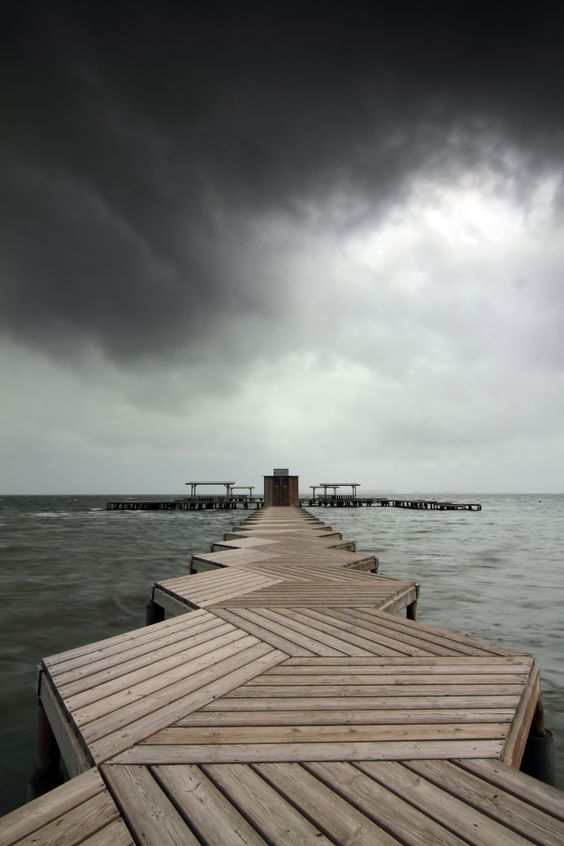 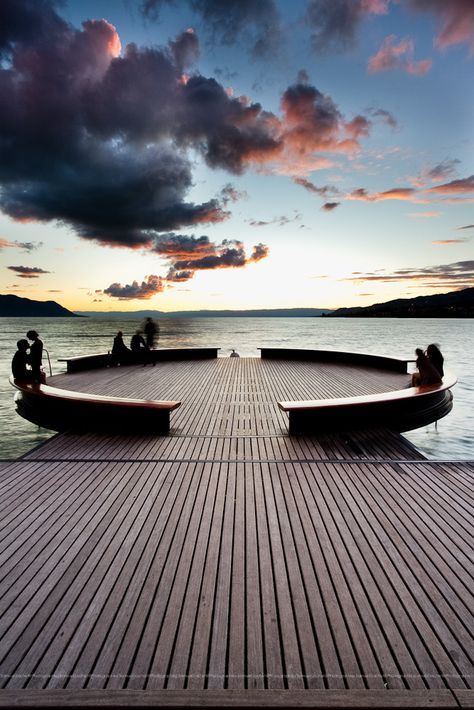 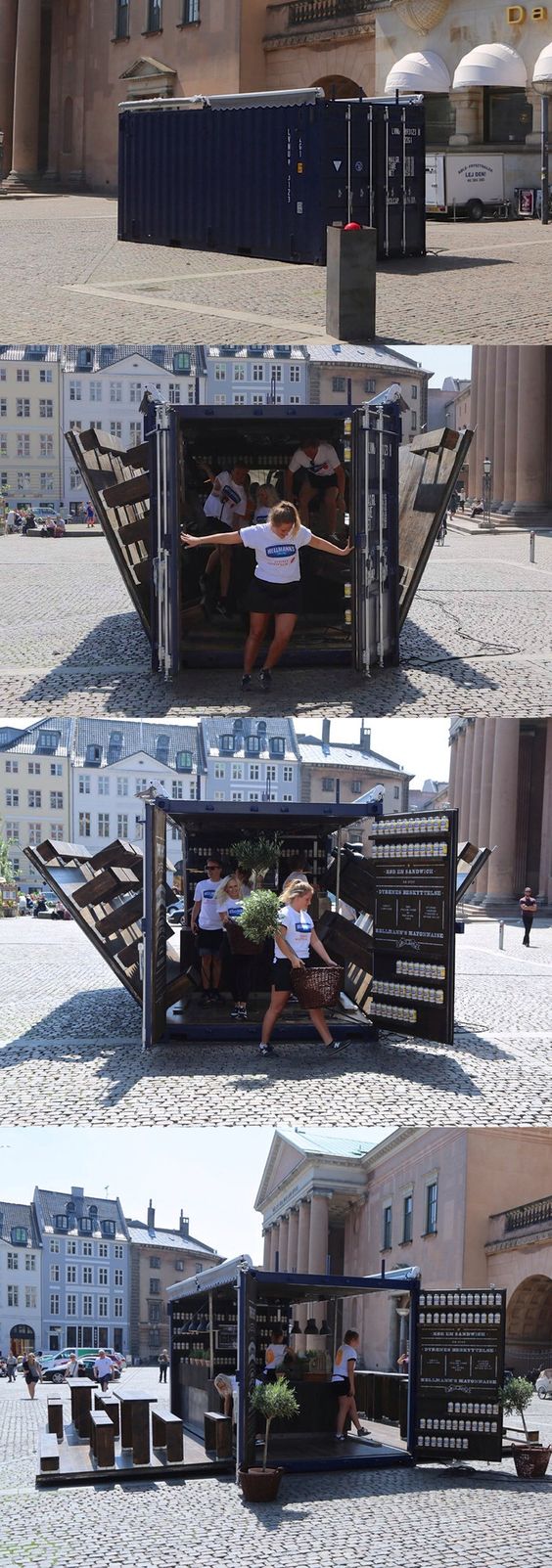 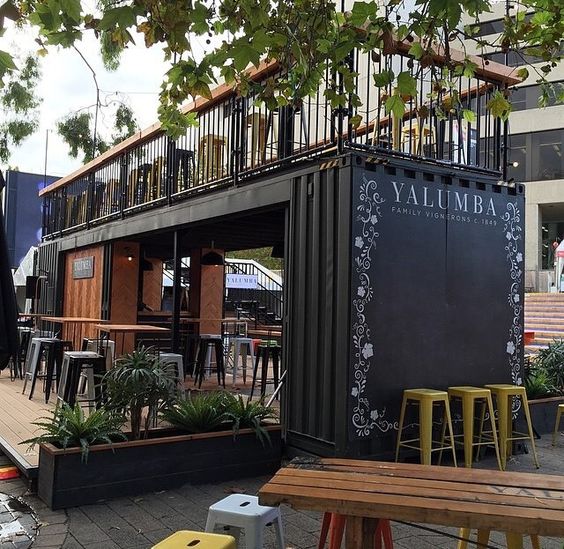 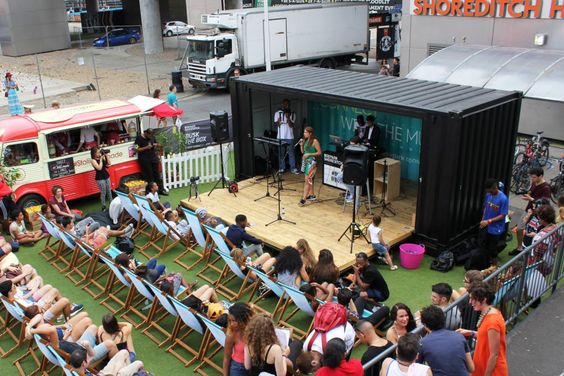 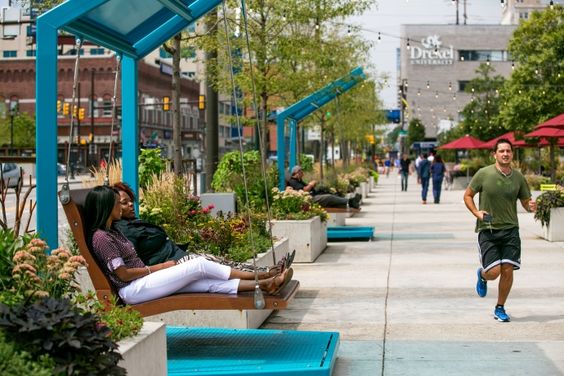 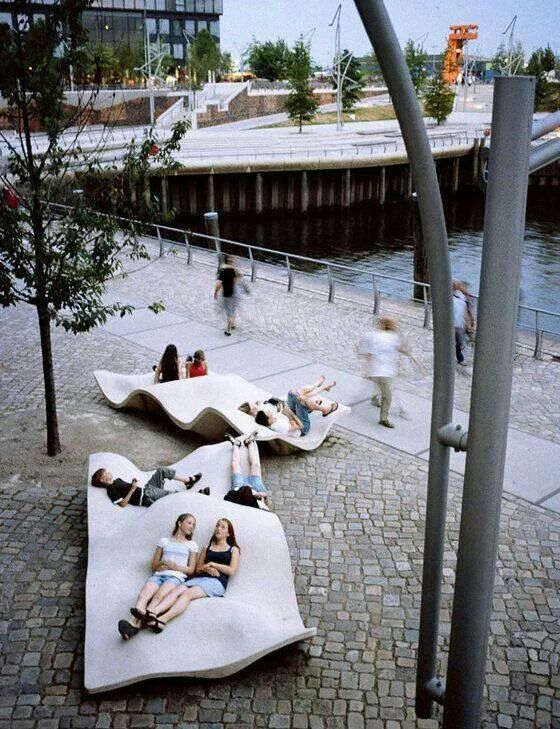 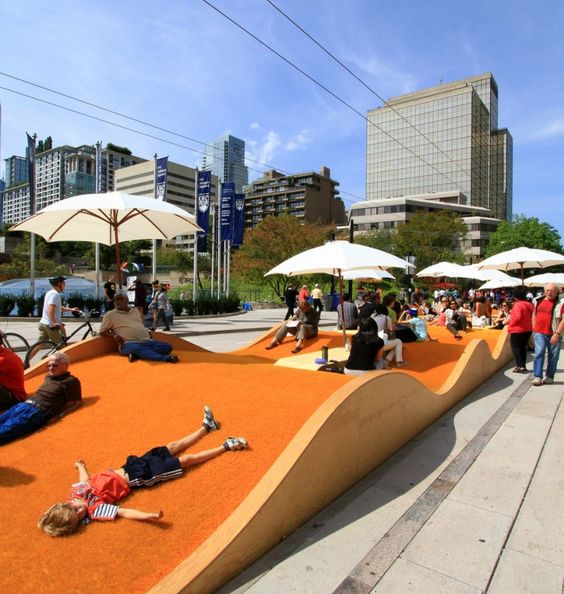 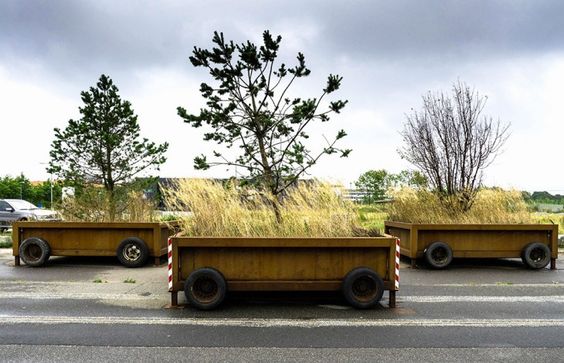 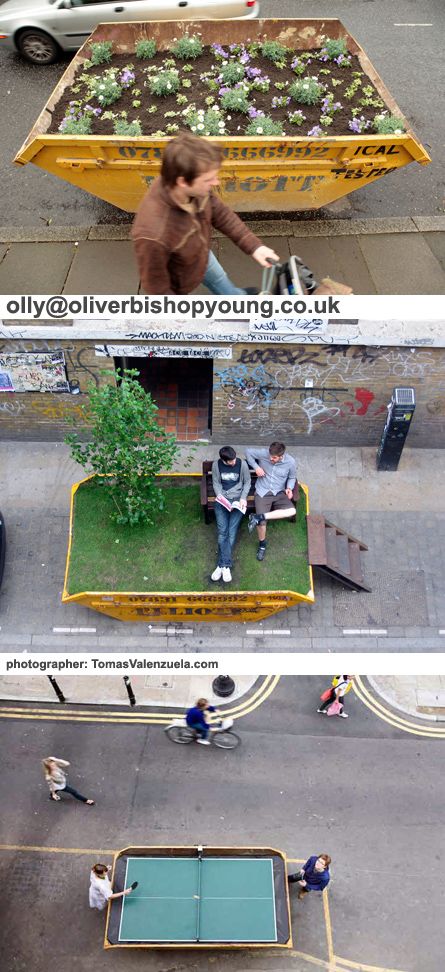 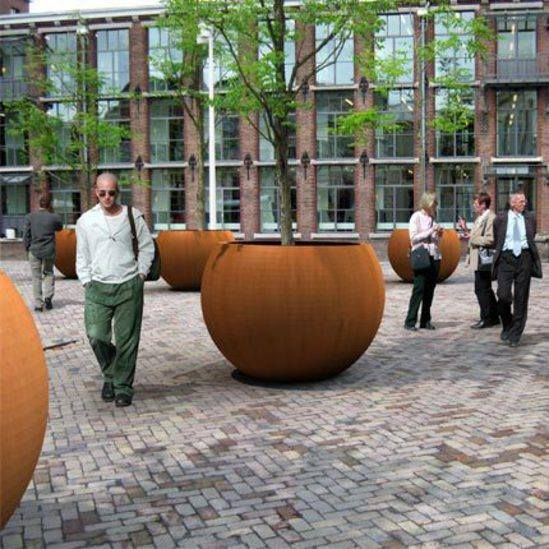 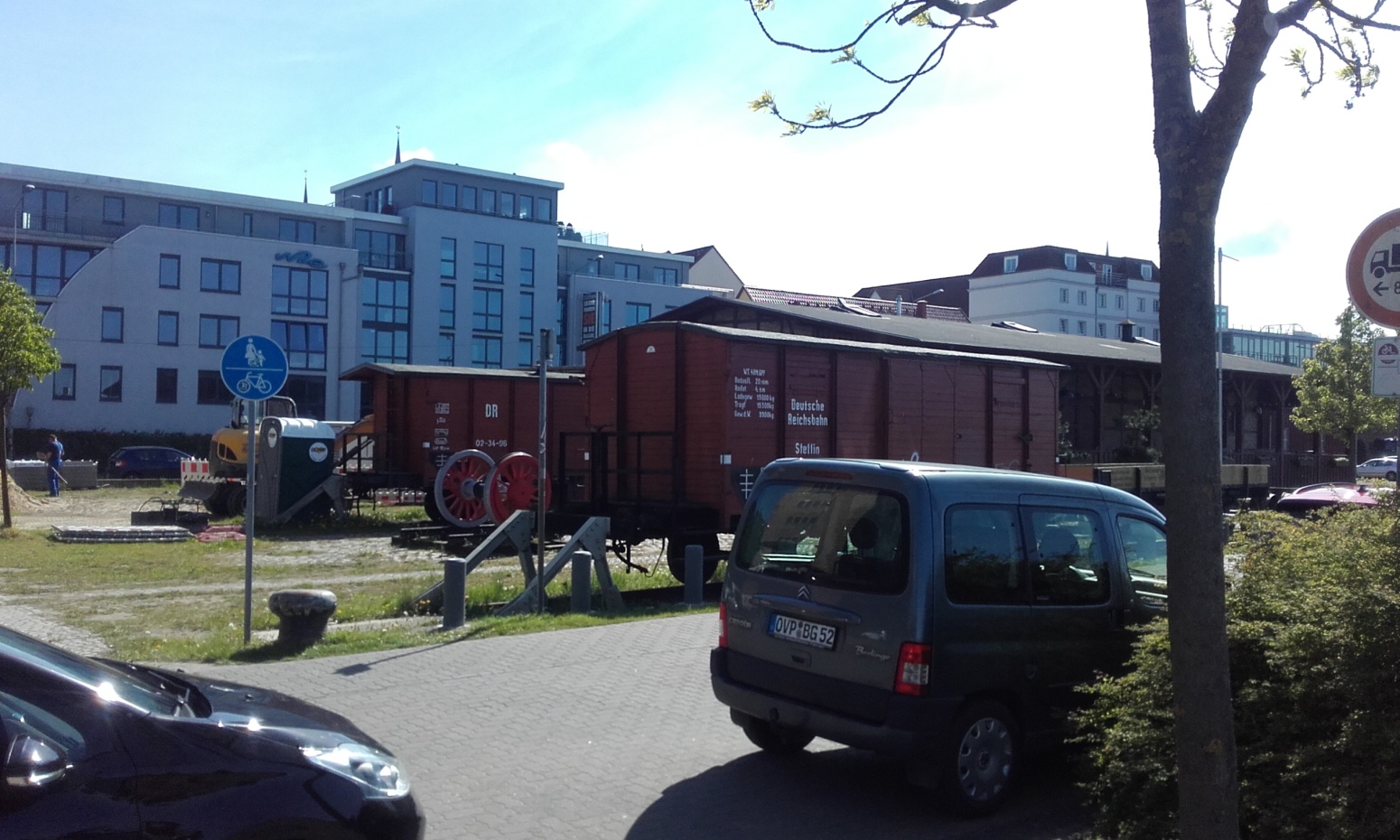 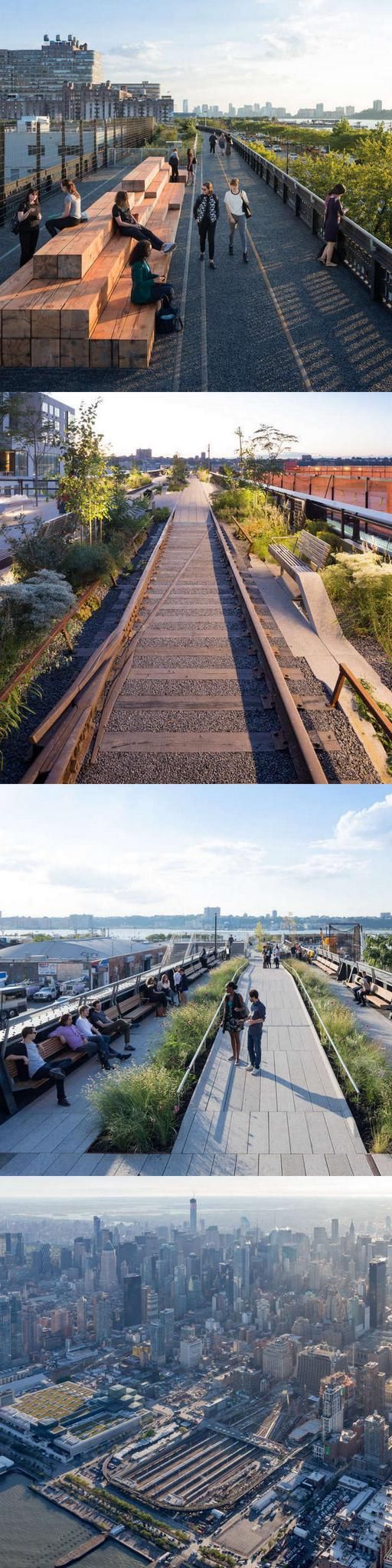 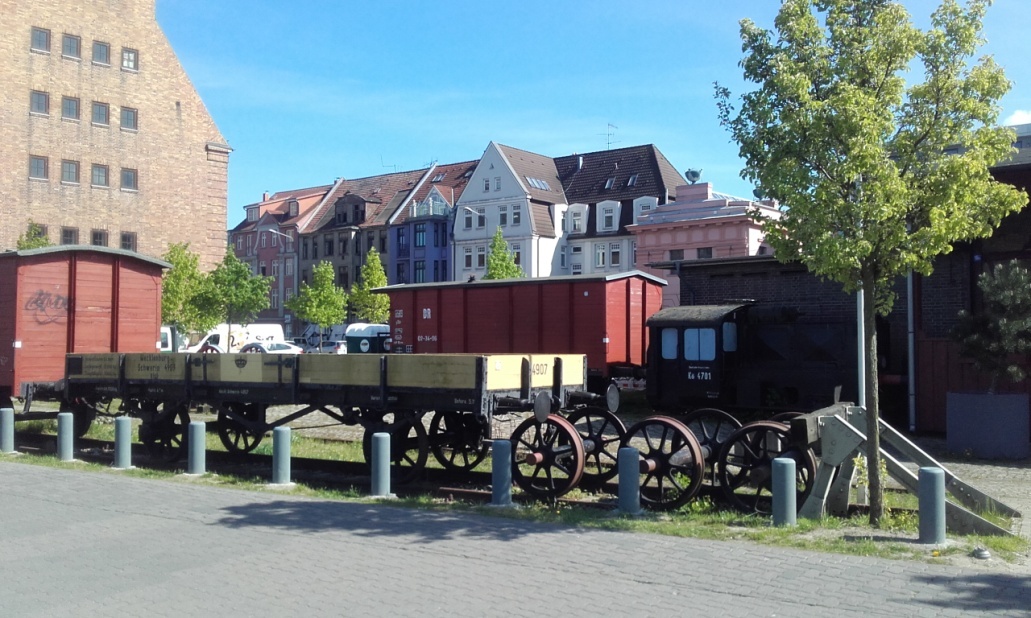 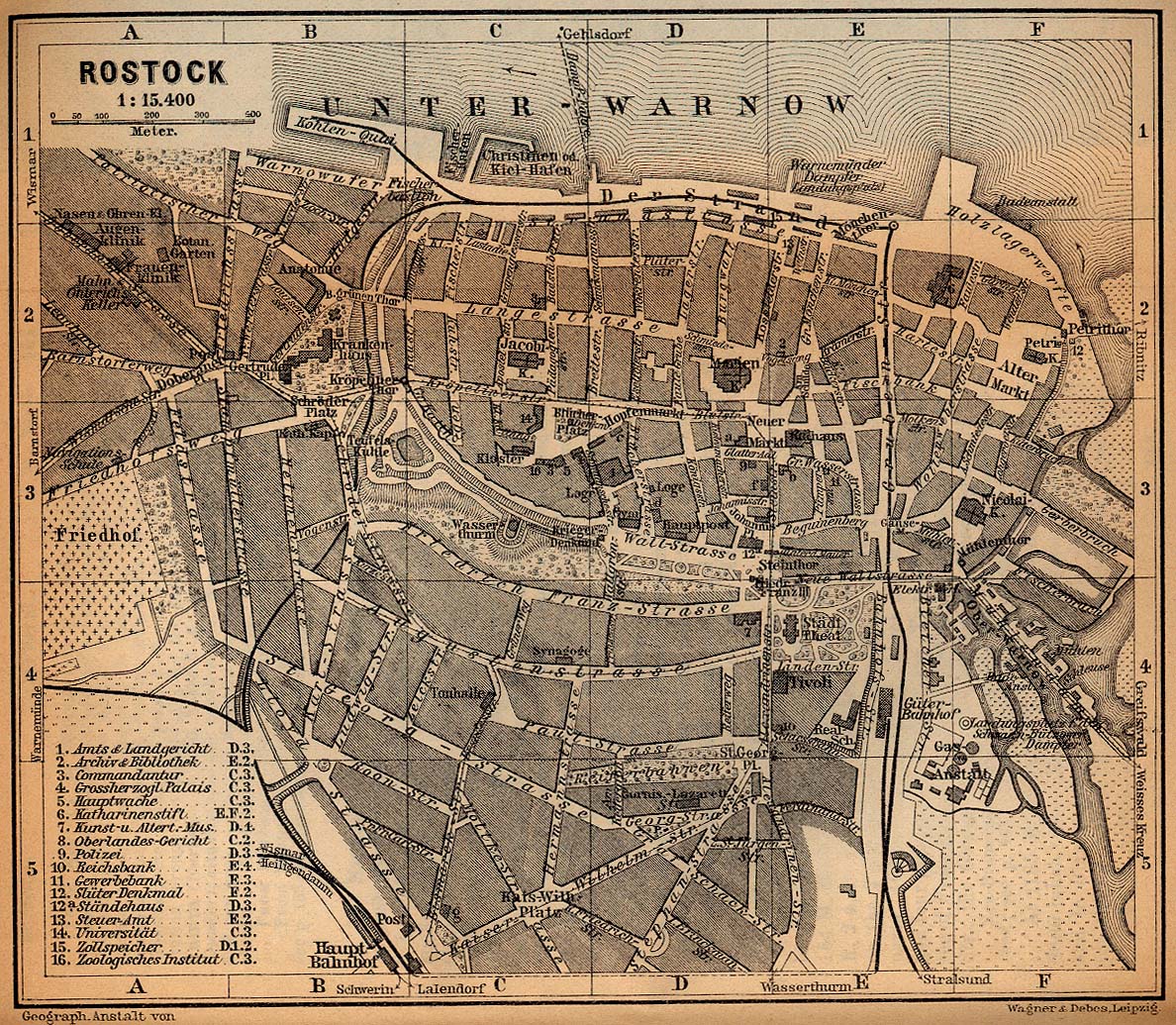 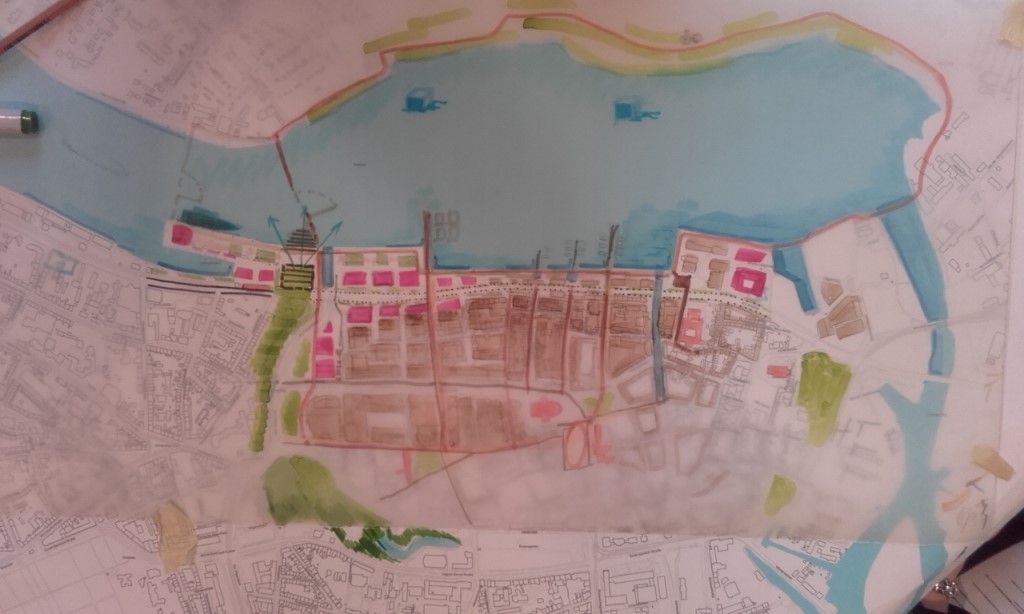 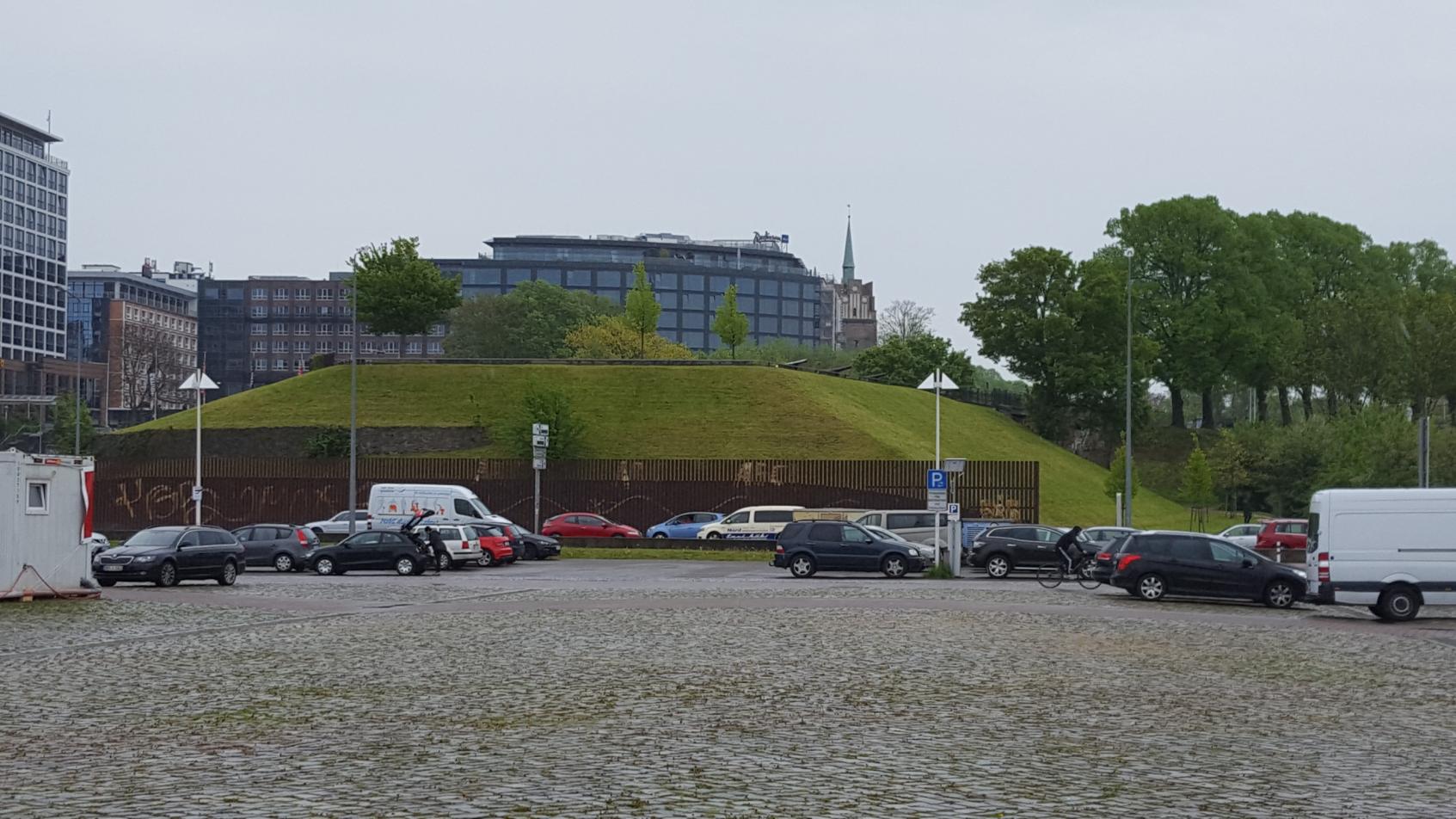 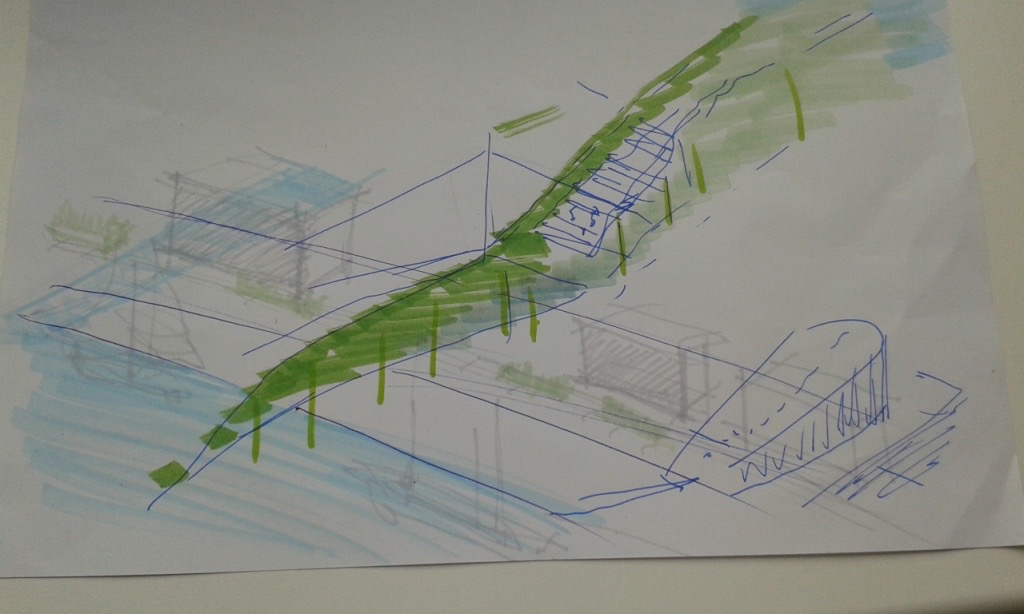 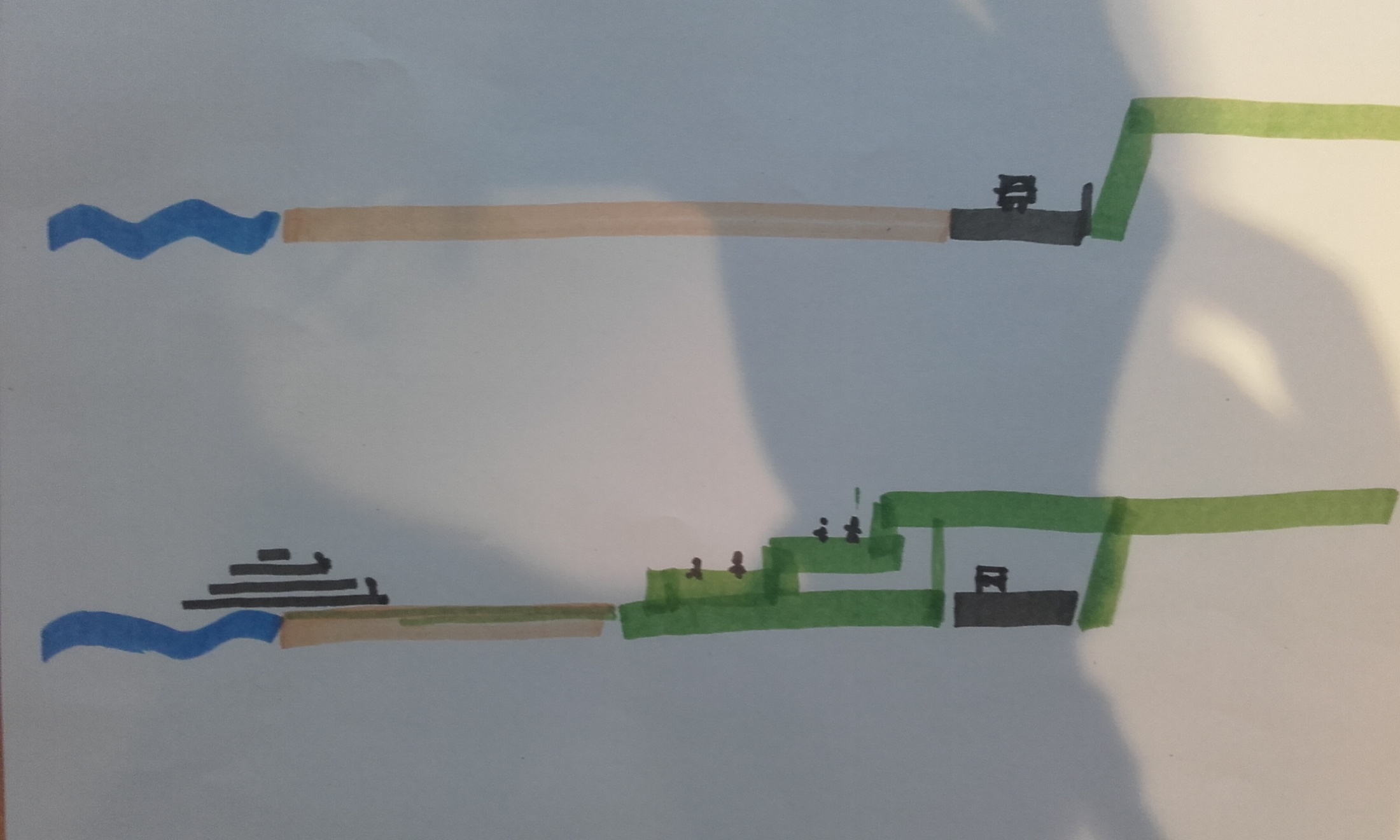 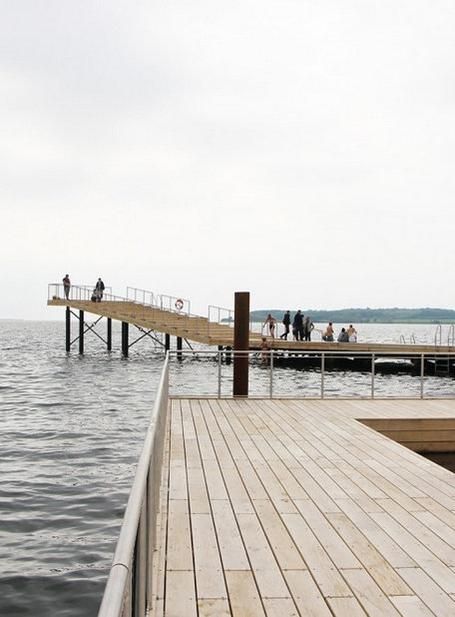 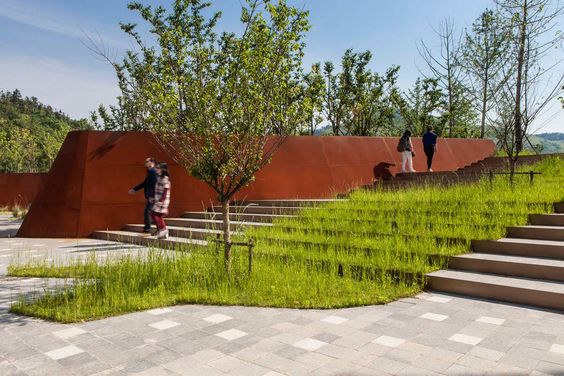 THANK YOU
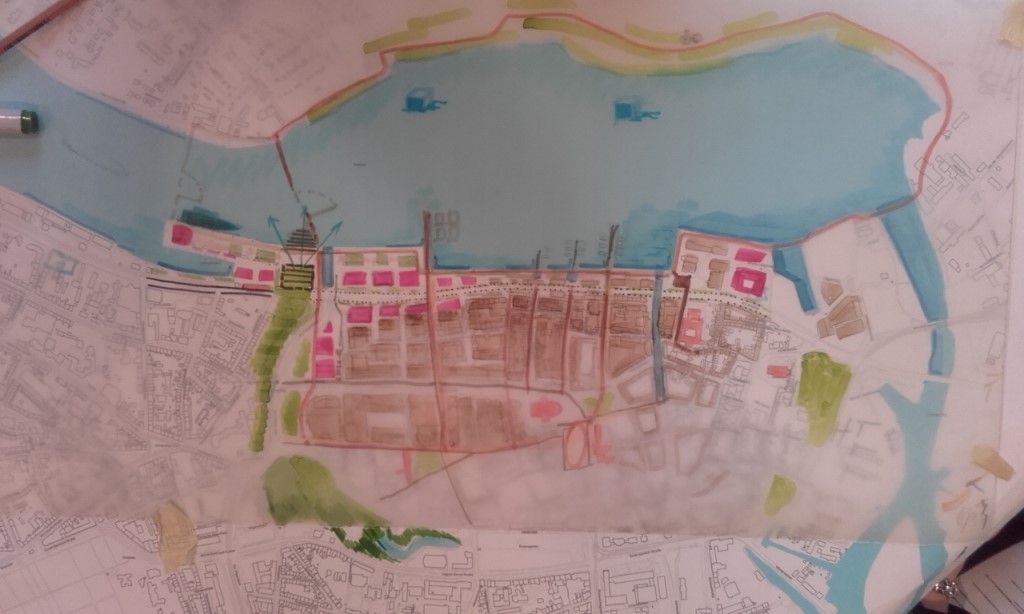